CAMBRIDGE TECHNICALS- LEVEL 3 
Unit 17 – The Internet of Everything 
2016 Specification
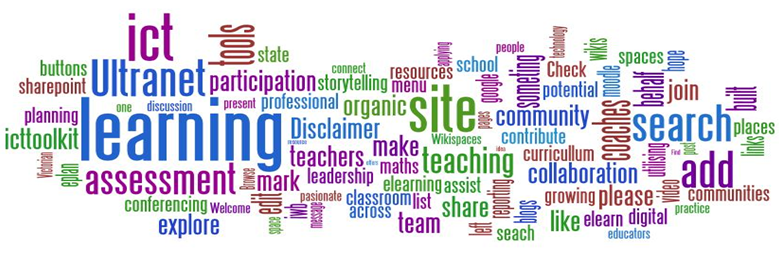 17.3 - Be able to Present Concept Ideas for Repurposed Developments
e
Calculating the Points
The number of points available for each unit depends on the unit grade achieved. Units 1 and 2 in the Cambridge Technicals in IT are 90 GLH; all other units are 60 GLH. The table below shows the number of points issued for each grade.


		
	


To calculate the learner’s qualification grade you will need to add up all the points for the units the learner has achieved, making sure they’ve covered the appropriate mandatory content, taken sufficient externally assessed units, and any units required for the chosen pathway.
e
Calculating the Points
The number of points available for each unit depends on the unit grade achieved. Units 1 and 2 in the Cambridge Technicals in IT are 90 GLH; all other units are 60 GLH. The table below shows the number of points issued for each grade.


		
	

To calculate the learner’s qualification grade you will need to add up all the points for the units the learner has achieved, making sure they’ve covered the appropriate mandatory content, taken sufficient externally assessed units, and any units required for the chosen pathway.
e
Qualification Grade Table - Diploma
Qualification grade table
OCR Level 3 Cambridge Technical Introductory Diploma (360 GLH)
The table below shows the points ranges and the grades that those ranges achieve.
e
Qualification Grade Table – Foundation Diploma
Qualification grade table OCR Level 3 Cambridge Technical Foundation Diploma (540 GLH)
The table below shows the points ranges and the grades that those ranges achieve.
e
Qualification Grade Table – Technical Diploma
Qualification grade table OCR Level 3 Cambridge Technical Diploma (720 GLH)
The table below shows the points ranges and the grades that those ranges achieve.
e
Calculating the Points
The number of points available for each unit depends on the unit grade achieved. Units 1 and 2 in the Cambridge Technicals in IT are 90 GLH; all other units are 60 GLH. The table below shows the number of points issued for each grade.


		
	


To calculate the learner’s qualification grade you will need to add up all the points for the units the learner has achieved, making sure they’ve covered the appropriate mandatory content, taken sufficient externally assessed units, and any units required for the chosen pathway.
e
Learning Criteria
LO3 - Be Able to Present Concept ideas for Repurposed Developments
P4: This criterion requires learners to prepare a business proposal for the chosen development project. This naturally leads on from LO2. The business proposal should cover the headings identified in the teaching content for the unit. The evidence will be the completed business proposal.
P5: This criterion requires learners to deliver a business proposal pitch to potential stakeholders. This is an ideal opportunity to engage with representatives from industry. If suitable industry representatives are not available, other representatives from industry may be used for the purpose of the business proposal delivery pitch. Evidence can be in the form of a presentation with detailed speaker notes with an accompanying witness statement or a video of conducting the business proposal pitch. Evidence of feedback from stakeholders must also be included.
M3: Learners are required to consider the feedback from the potential stakeholders and revise the business proposal. The business proposal produced for criterion P4 will be updated to reflect the stakeholder feedback. The evidence will be the revised business proposal with a rationale for decisions made based on the feedback.
D2: Learners are required to evaluate the success criteria that would confirm the sustainability of the development project. The success criteria should provide a stakeholder with a good indication as to how to measure the success of the development and therefore should be measurable. The evidence could be an extension to the evidence presented for P5/M3 or a separate report.
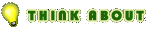 P4.1 – Business Proposal
For P4 you are to prepare a business proposal similar to the template in P3 for an Internet of Everything device or Application. This device or App needs to be uniquely different from those stated in P2 and P3. You will be expected to deliver a pitch, Dragon’s Den style or Crowd Sourcing style, to business related people to be arranged by your tutor.
Your business proposal can be in the form of a Presentation with comprehensive speaker notes and needs to include the following sections: 
Type of Device – state what the device will be, what will it do, what do you hope to achieve from its production, how will it benefit people, industry, the environment or society. This needs to be the introduction to your presentation, and needs to start with a main pitch page, a headline as you will that captures the panel’s attention, such as statistics, a  quote or a fact.
Target audience – Specify who the specific target audience will be for the device, age, level of understanding, prior ability, what they hope to gain from it, how will it replace what they do or make life easier for who they are.
Processing required – How will the device gather information, what technical interface will it use, how will the audience see the screen or process data, what kind of measuring interface will it use, describe the technical hardware behind it.
Data to be exchanged – Discuss or demonstrate the data that will be gathered from the device, will it be purely quantitative, will it be in numerical or tally form, will it be constant or over a short period of time, will it be local data or globally measured.
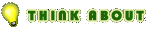 P4.1 – Business Proposal
Things – Describe what the data will be processed for and to what end, how will it be an Internet of Everything device, who will manipulate and use that data and to what end. How will that data then be shown to the audience, will it be instant or needs to be analysed, will the device be able to show the results as it is happening or updated on next use.
Stakeholder considerations – Describe the following within the proposal:
Who benefits from the application? - Who is the target audience, how will you take this group into consideration when making the Device or APP, size, shape, weight, connectivity etc.
How does society fit? – How will the Device be used in society, what will society gain from its use, safety, healthier, better educated, better entertained, more convenient.
How do companies benefit? – how can it be adapted fro business use, how will it save time, money or make things safer or easier for staff.
Who will develop the application? – Who will construct it, with what, how much, where can it be made, can it be outsourced.
Networking requirements – How will the data transfer to the Internet, will it be manually processed or does a company have to process the data, where will the main data be stored, how will it be stored, how or who will convert and present that data back to the user.
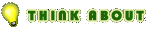 P4.1 – Business Proposal
Devices to be used – What technologies does it use, from connector to processing, to gathering, will it have sensors, camera, how will it record, how will it send that data to the server for presentation or processing, Bluetooth, 3G or Wi-Fi, direct connection or Ethernet. What available data or devices will it use to get there.
Security issues – How will the data be secured on the device and on the server. What restrictions will need to be in place (remember that it depends on the nature and confidentiality of the data gathered)
Success Criteria – Propose a range (about 10) of success criteria for the product and make these detailed, specific and have at least 2 of these be able connectivity, the audience, the data gatherer, the processing of the data and the longer term improvements and upgrades you could propose, You must also add one each for improved efficiency, increase in profits, increase in productivity, the reduction in wasted time, and the reduction in overhead costs .
P4.1 – Task 01 – Create a Business proposal for the chosen development project covering the stages of the teaching content.
D2.1 – Task 02 – Propose within the presentation, a range of product success criteria based on viability and effectiveness.
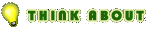 P5.1 – The Pitch
Next you will have to deliver your business proposal pitch to potential stakeholders and gain constructive feedback from them on the manner, capacity, usefulness and viability f your proposed Internet of Everything device or App. 
Your tutor needs to prepare a day for this pitch to be recorded and witnessed. You will engage with representatives from the related industry or other representatives from industry generally may be used for the purpose of the business proposal delivery pitch.
Evidence for this criteria will be in the form of a presentation with detailed speaker notes with an accompanying witness statement or a video of conducting the business proposal pitch. Evidence of feedback from stakeholders must also be included.
First you need to create the proposal, then you need to create a feedback document for the representatives to answer during and at the end of the proposal pitch
P5.1 – Task 03 – Create a feedback document that will allow you to gain feedback from the business representatives.
This document needs to be in the form of a questionnaire that contains at least 6 questions that should be asked during the pitch, such as depth of the problem explained, need for the device covered, target audience researched, other products on the market indicated with their limitations discussed.
This should be followed by at least 6 questions that they answer after the pitch such as viability of the proposal, quality of the delivery, technical and connectivity details researched and explained in a manner suited to the audience.
At least 2 questions specifically need to be about the stakeholder considerations for your product.
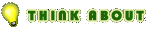 P5.2 – The Pitch
Next, in the day of the pitch, you will need to present the proposal. Things you need to be wary of to make the pitch more entertaining, more engaging and more constructive include:
Body Language – Put effort into it, enthusiasm, do not just read what it on the script, demonstrate with gestures and mannerisms.
How to deliver – do not read what is on the board, give them time to read it, use examples, images, videos, sound files to listen to, music or voiceover. 
Getting physical – Prepare a model to demonstrate size of the device to give the panel a better feeling of what the device is likely to look and feel like.
Presentation method – do not overkill on your PPT skills, different slide transitions, being too wordy per slide, lack of emphasis. DO not get in the way of the presentation, change tact if they are not engaging with the product, hit then with problems and solutions. Make it look like you did the research.
Delivery style – Beginning, middle and end, give then notes afterwards, not during. Bullet points not paragraphs, facts not guesses. Do not look at the board except when moving the presentation on.
Let them do some of the work - Ask for understanding before moving on, let them ask questions, they like to hear themselves.
Feedback – Make the written feedback be quantitative and qualitative. More importantly make it directed and constructive on the product proposal and on the pitch manner.
P5.2 - Task 04 – Pitch your proposal to an interested target group, and gain constructive product and verbal and written pitch feedback from each member of the group. Have this videoed by your tutor and a witness statement filled in.
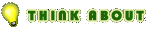 M3.1 – Proposal Feedback
Now the pitch is done, you need to take the feedback and assess it. You should have at least 4 feedback statements and the verbal videoed feedback to work from.
M3.1 – Task 05 – Using the feedback, create a report which explain the comments made, stating whether you agree with the comments, and how each comment made could benefit the product and pitch.
For this you need to write the question, the responses and comment on each f the responses on whether you agree or disagree, how the comments made would benefit the product and pitch and whether you feel the comments made are valid. At the end of this you need to assess the verbal feedback during the pitch and make comments on the benefits and validity of these, stating who said it and why the comment was necessary in terms of the product or the pitch.
Within this report you will need to be able to highlight and answer the following:
Identify types of problems
Determine consistency of comments
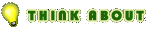 M3.2 – Proposal Feedback
M3.2 – Task 06 – Based on the assessed written and verbal peer feedback, revise the business proposal reflecting the stakeholder feedback.
The evidence will be the revised business proposal with a rationale for decisions made based on the feedback. Take each change and evidence before and after, with an explanation of why you changed the proposal, and how the revised version is more professional or clear in terms of reinforcing the technical details of the product or the benefits to the target audience.
Within this section you will need to be measured on your ability to explain, highlight and answer the following:
Decision on whether the proposal is still viable
Make changes to proposal in line with feedback and viability considerations
M3.3 – Task 07 – Based on Part 6 of the Proposal, be specific about whether the stakeholders agreed on your assessment of the Stakeholder considerations, comment on the specific comments on these.
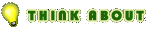 D2.2 – Evaluation of the Success Criteria
For Distinction D2.2 you are required to evaluate the success criteria that would confirm the sustainability of the development project. The success criteria should provide a stakeholder with a good indication as to how to measure the success of the development and therefore should be measurable.
The success criteria proposed was part of P4 section 6. Take these, the comments made on them by the panel and create a report that comments on the comments made, and describe and conform the sustainability of the development project.
D2.2 – Task 08 – Evaluate the Success Criteria, confirming the sustainability of the development project, demonstrating with a good indication on how to be able to measure the projects success.
Add to your report the following headings and explain each in line with the proposal, the pitch and the long term success of the product:
How to measure the success of the project
How to adapt the project in line with the changing needs of IoE
How to adapt the success of the project with surrounding advancements in technology
How to gauge customer feedback and consideration of this feedback
How to measure continued success.
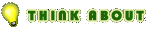 D2.3 – Measurable Proposal Success Criteria
D2.3 – Task 09 – Evaluate how the measurable Success Criteria of the development project, can determine the success of the venture.
For this you need to take each of the measurable success criteria, explain them, and explain how they can be measured and how their quantitative values can determine the success of the project.
Improved efficiency – making life easier for the audience, measured by feedback, opinion and testing
Increase in profits – measured through sales of the product and the reduction of fixed and variable costs in the production.
Increase in productivity – measured by testing and by a reduction on fixed costs against profit margin percentage increase.
Reduction in wasted time – measured by feedback and customer reviews
Reduction in overhead costs – measured by increased productivity measures and reduced wastage, effectiveness, Kaizen or use of flow production.
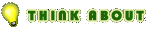 17.3 – Assessment Tasks
P4.1 – Task 01 – Create a Business proposal for the chosen development project covering the stages of the teaching content.
D2.1 – Task 02 – Propose within the presentation, a range of product success criteria based on viability and effectiveness.
P5.1 – Task 03 – Create a feedback document that will allow you to gain feedback from the business representatives.
P5.2 - Task 04 – Pitch your proposal to an interested target group, and gain constructive product and verbal and written pitch feedback from each member of the group. Have this videoed by your tutor and a witness statement filled in.
M3.1 – Task 05 – Using the feedback, create a report which explain the comments made, stating whether you agree with the comments, and how each comment made could benefit the product and pitch.
M3.2 – Task 06 – Based on the assessed written and verbal peer feedback, revise the business proposal reflecting the stakeholder feedback.
M3.3 – Task 07 – Based on Part 6 of the Proposal, be specific about whether the stakeholders agreed on your assessment of the Stakeholder considerations, comment on the specific comments on these.
D2.2 – Task 08 – Evaluate the Success Criteria, confirming the sustainability of the development project, demonstrating with a good indication on how to be able to measure the projects success.
D2.3 – Task 09 – Evaluate how the measurable Success Criteria of the development project, can determine the success of the venture.
?